か
）ここに文字を入力
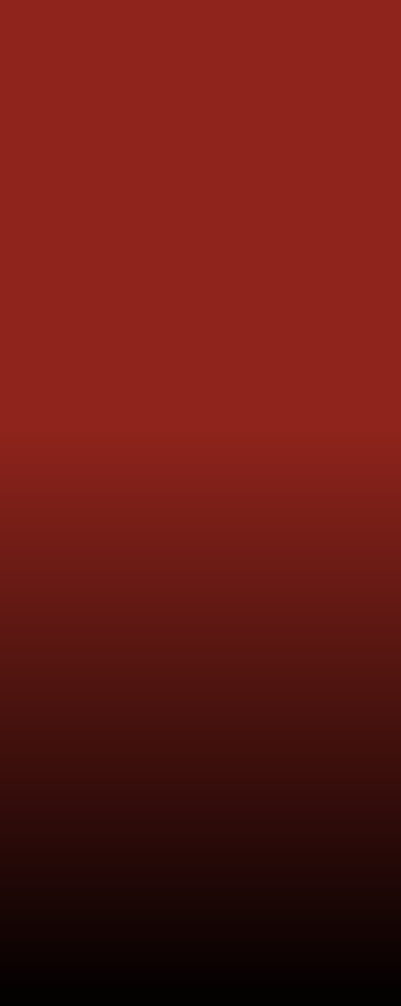 2024
2025
三
11/10
2/23
≫
日
日
ツ
峠
き
グ
リ
ー
ン
小
セ
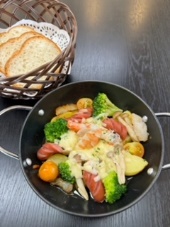 ン
タ
えびのアヒージョ＠1150
屋
ー
の
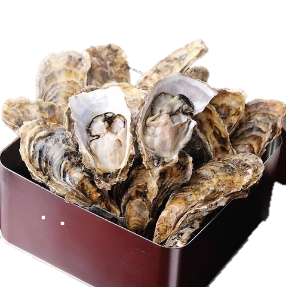 +2,500円で2時間飲み放題!
かきセット
完全
予約制
・かき　　　　8個
・有頭エビ　  2尾
・むきホタテ　2個
・焼おにぎり　1個
バラエティーセット
一人前
2,800円（税込）
・ホンビノス貝　2個
・焼おにぎり　　1個
セットメニュー
・広島産かき  5個
・むきホタテ　1個
・ムール貝　  3個
一人前
2,300円（税込）
ワイン・アヒージョあり
利用上の注意………………
単品メニュー
セットメニュー
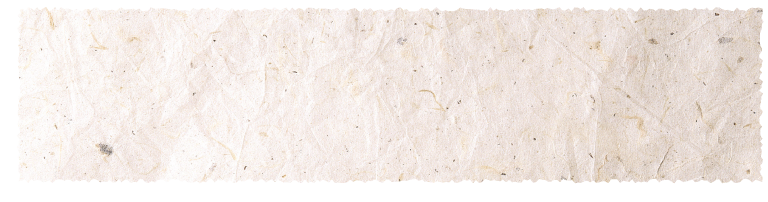 ※　1テーブル/4,600円以上のご注文で、
　　テーブル代２時間無料（延長不可）

※　但し、食材の持込みがある場合は、　
　　テーブル代が発生します。

※　５日前迄にご予約下さい。
※　食材のお預かりは致しかねます。
かき1㎏　　　  　1,980円　　有頭エビ2尾　 　  400円
かき2㎏       　 3,960円    ホンビノス貝2個   500円
むきホタテ2枚　  700円　　きのこ3種盛合せ　 400円
ムール貝3個　　  400円　　焼おにぎり　　　  200円
三ツ峠グリーンセンター
0555-25-3000
山梨県南都留郡西桂町下暮地1900
http://mitsutoge.roukyou.gr.jp